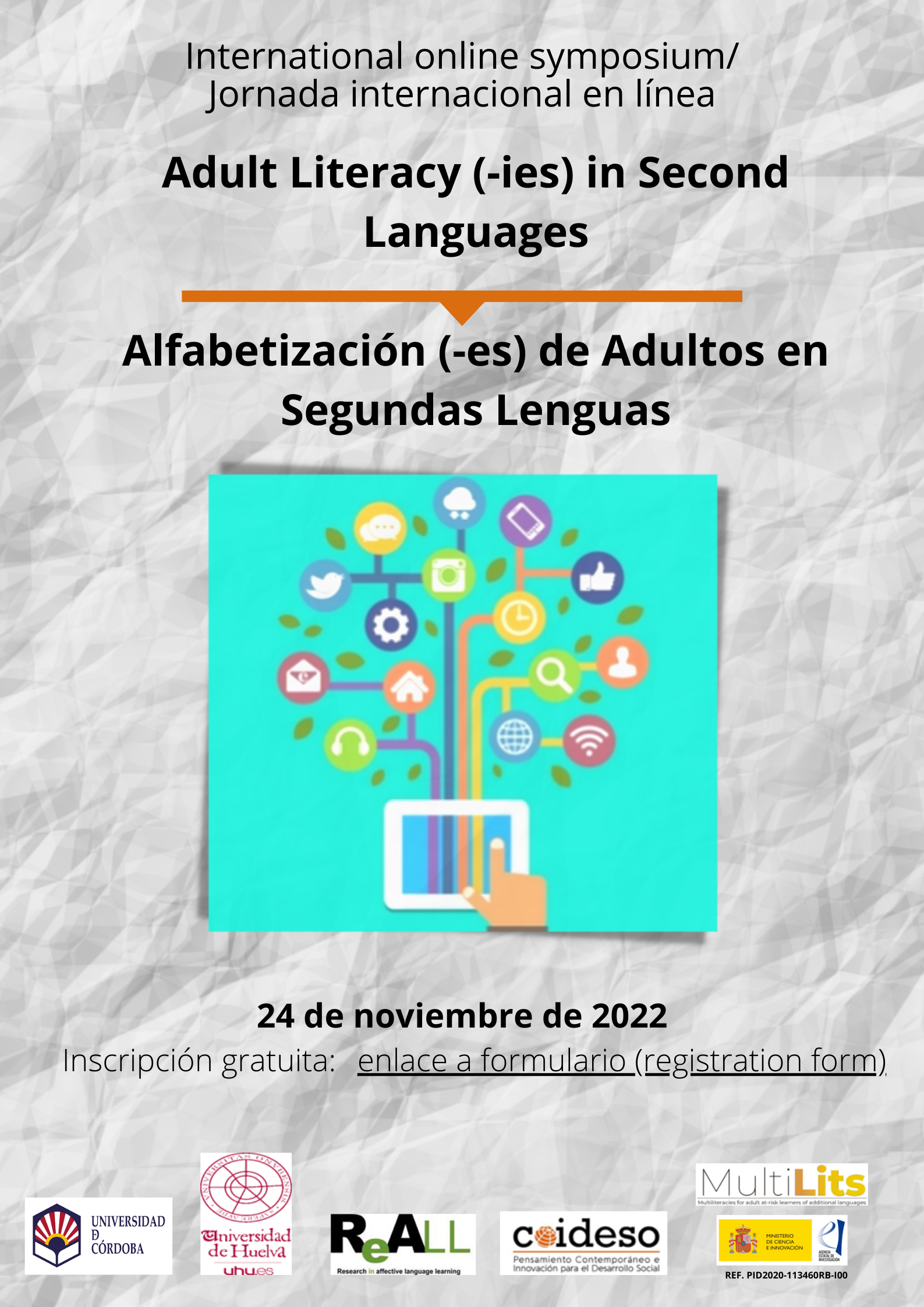 PID2020-113460RB-I00 funded by
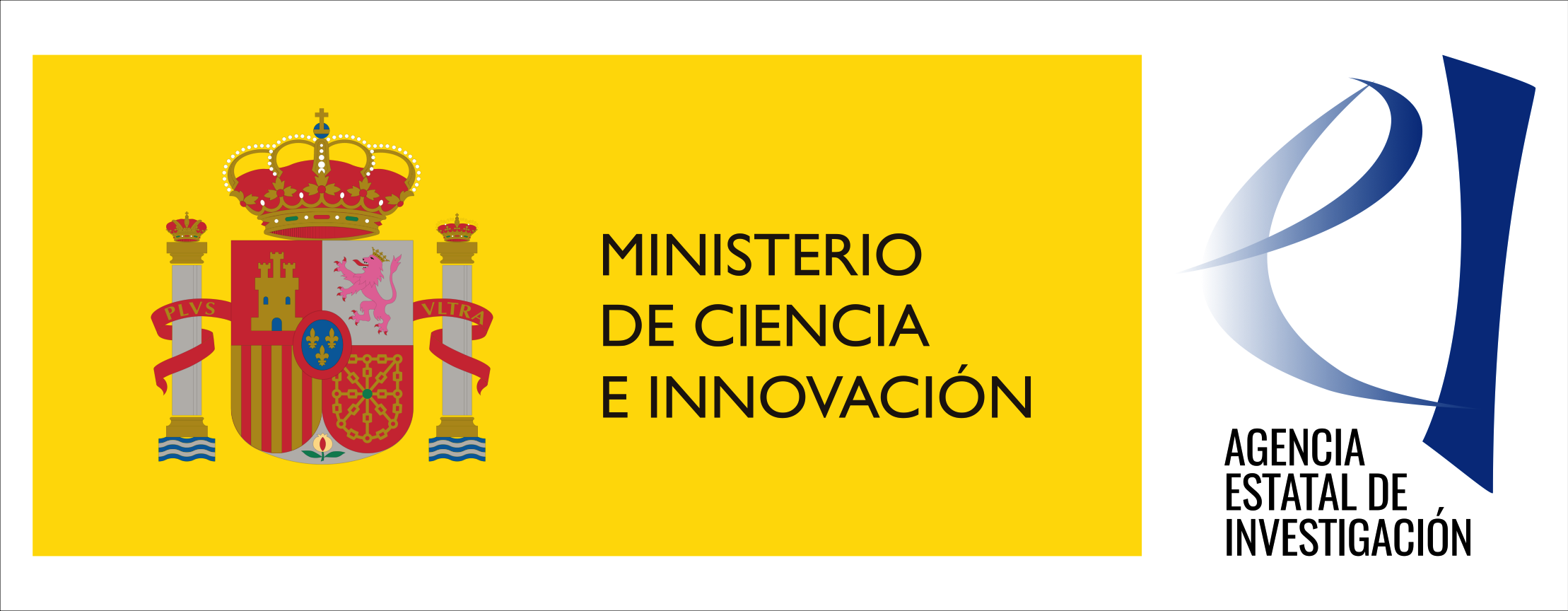 Organised by

Javier Ávila-López 

&

M.Carmen Fonseca-Mora
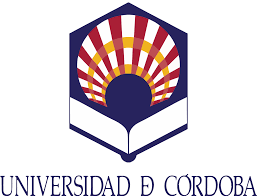 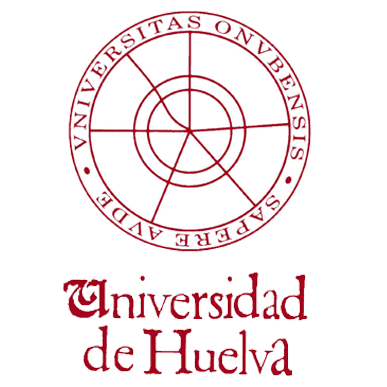 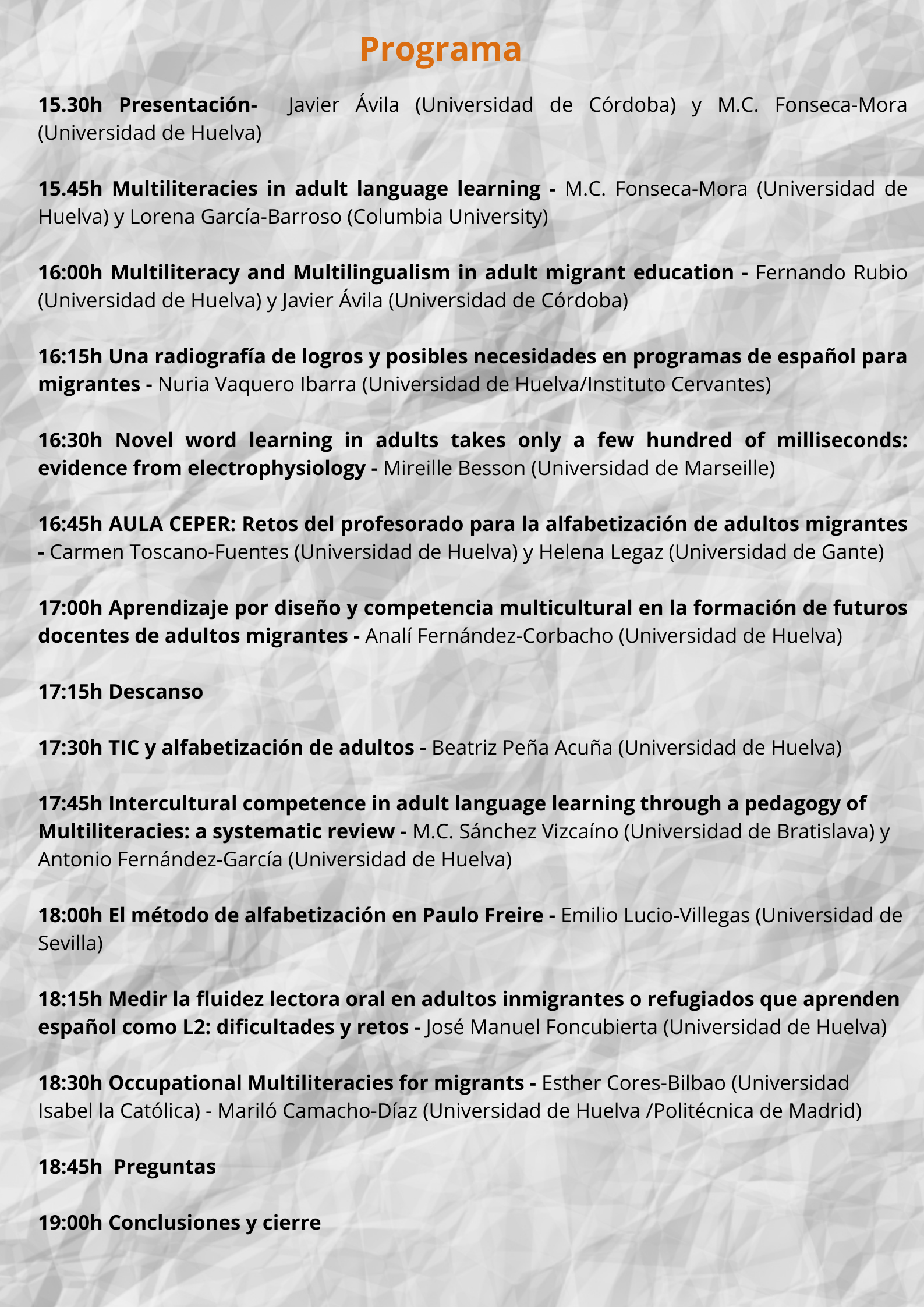